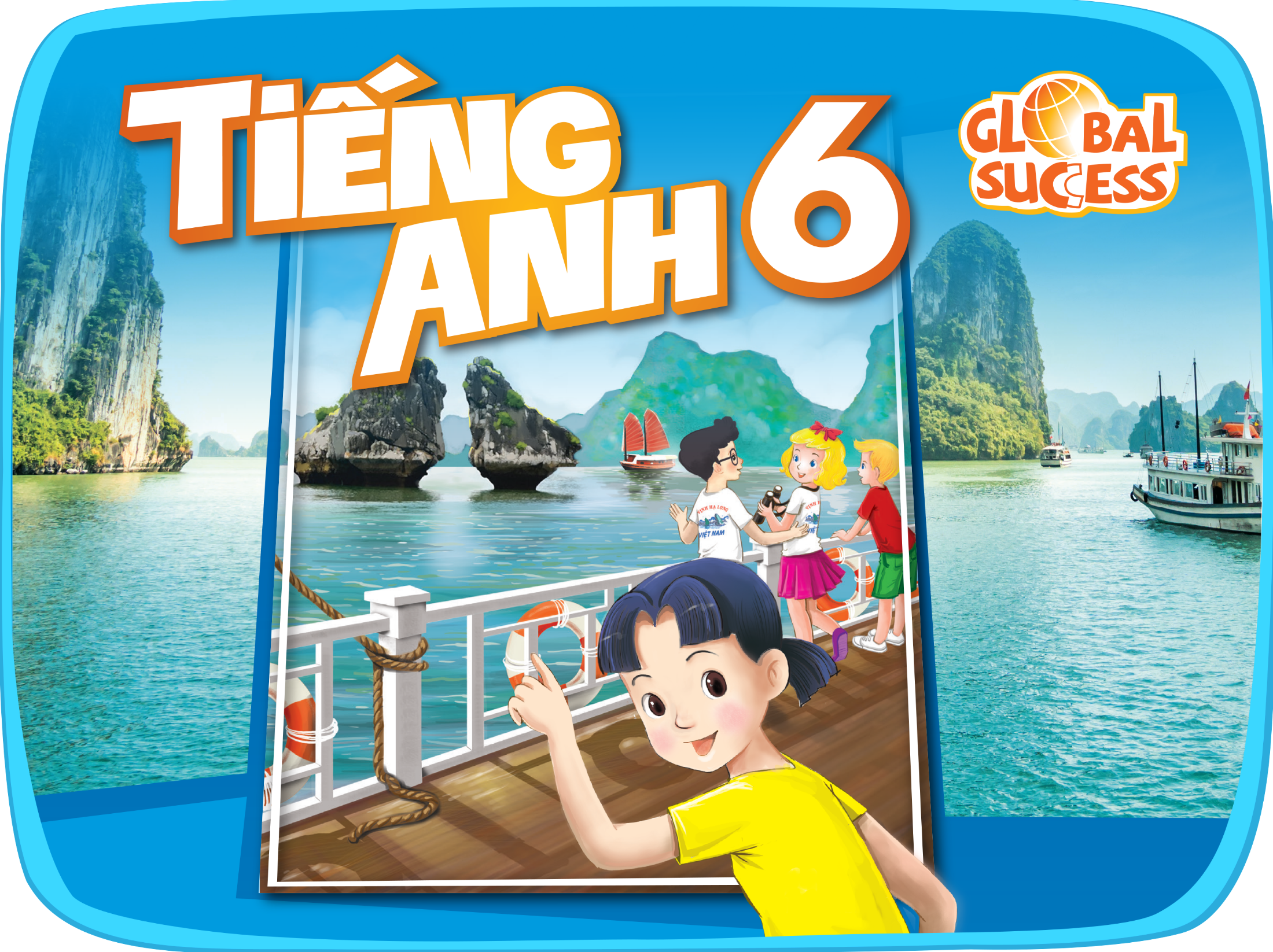 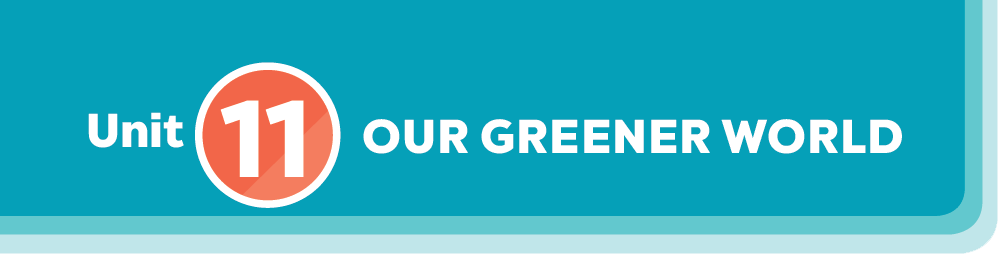 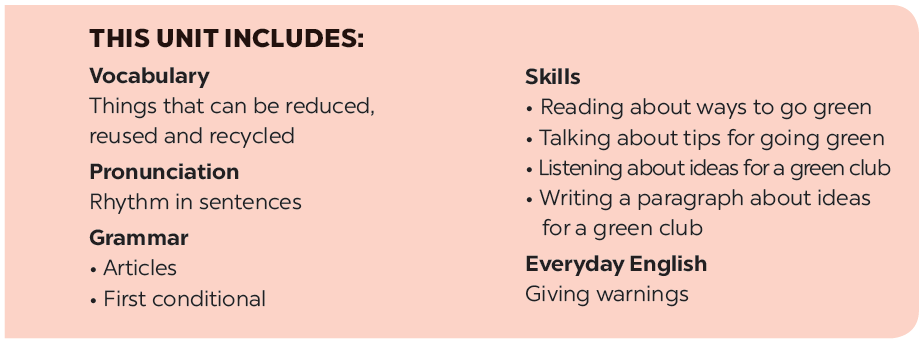 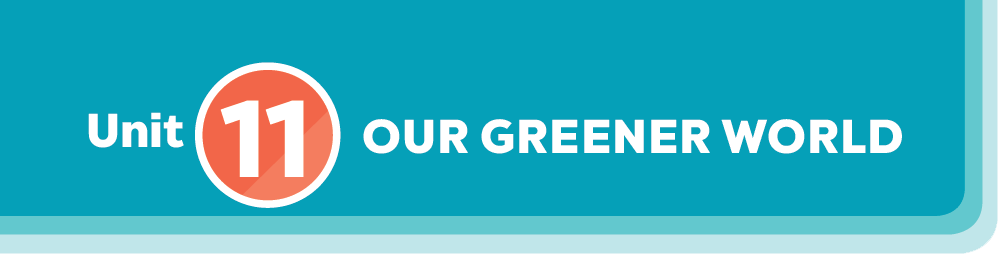 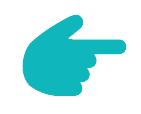 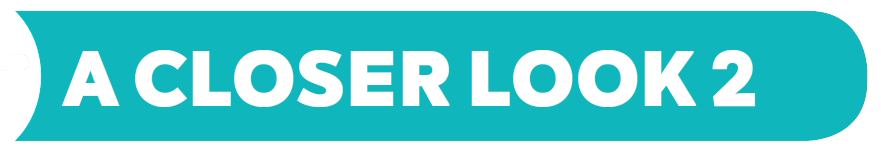 Grammar
Articles
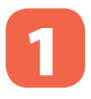 Write a or an.
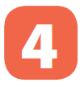 Combine each pair of sentences below to make a first conditional sentence.
Write a / an or the.
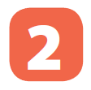 First conditional
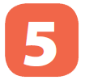 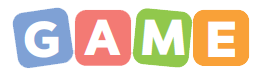 Fun matching
Work in groups, A and B.
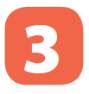 Write the correct form of each verb in brackets.
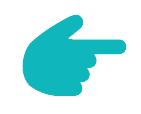 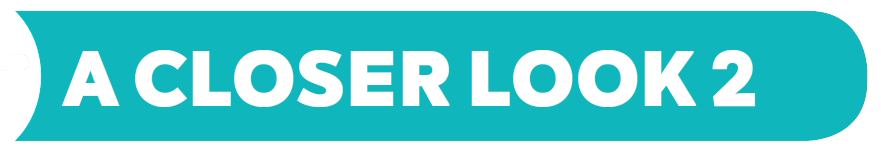 Grammar
Articles
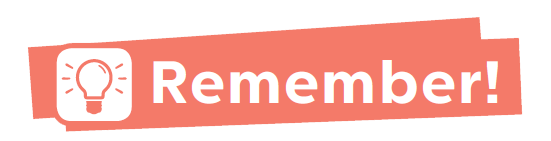 There are two kinds of articles in English: the inde finite article (a / an) and the de finite article (the).
We use a / an
- with singular countable nouns when we are talking about them in general.
Example:
An ant is a tiny animal.
- after the verbs to be and to have.
Example:
I’m a student. / I have an eraser.
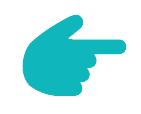 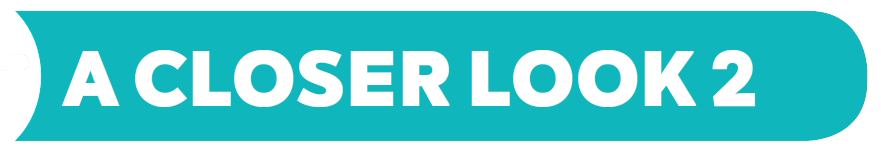 Grammar
Articles
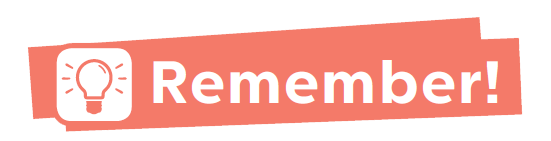 We use the
- with singular or plural nouns when we already know them or when they are mentioned for the second time.
Example:
The bike in front of her house is nice.
- with nouns which are unique.
Example:
The air is dirty.
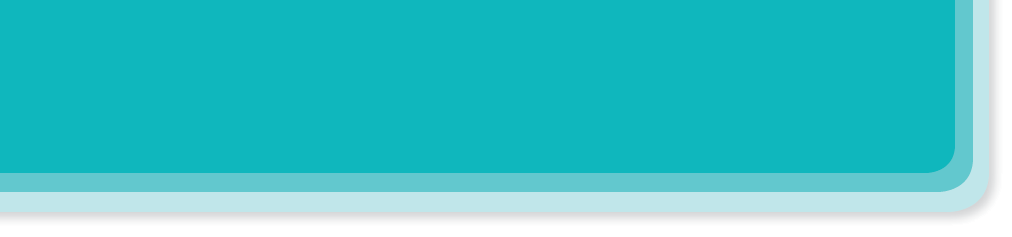 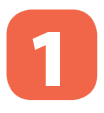 Write a or an.
____ mouth
a mouth
___ egg
an egg
5.
1.
___ friend
a friend
____ onion
an onion
2.
6.
____ umbrella
___ sink
a sink
an umbrella
3.
7.
___ arm
an arm
____ classmate
4.
a classmate
8.
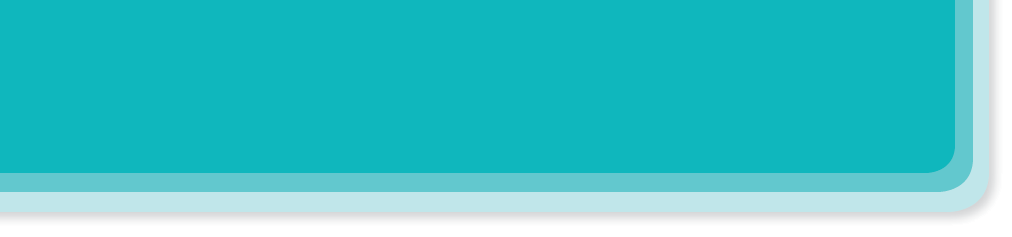 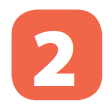 Write a / an or the.
a doctor.
My father is
_______ doctor.
1.
2.
_______ Earth warm.
The Sun keeps
_______ Sun keeps _______ Earth warm.
the Earth warm.
A dolphin is
_______ dolphin is _______ intelligent animal.
an intelligent animal.
_______ intelligent animal.
3.
_______ orange shirt too.
I have
4.
an orange shirt too.
My brother likes
_______ blue pen, not _______ red one.
5.
_______ red one.
the red one.
the blue pen, not
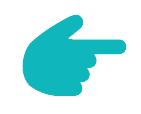 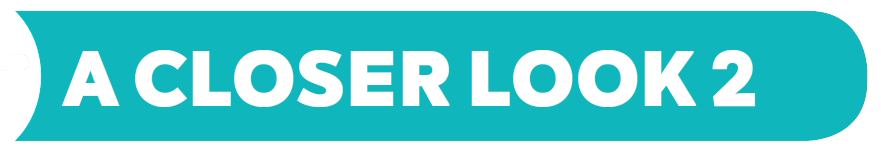 Grammar
Might for future possibility
First conditional sentences describe things which are possible and likely to happen in the present or the future.
If + subject + V (present simple),
If-clause
subject + will / won’t + V (base form)
main clause
If you use less paper, you will save a lot of trees.
Example:
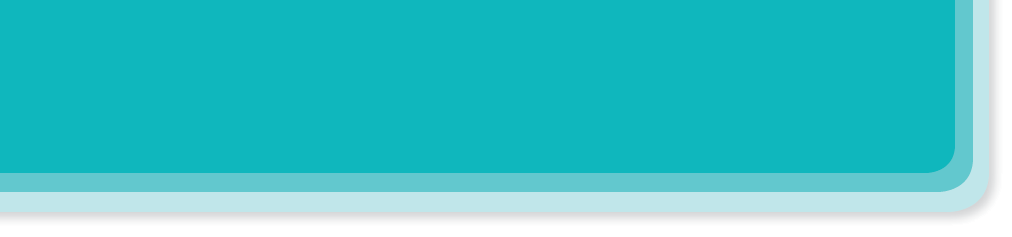 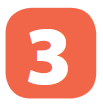 Write the correct form of each verb in brackets.
_______ sunny next week, we (go) _______ on a picnic.
If it (be)
1.
will go on a picnic.
_______ on a picnic.
is sunny next week, we (go)
2.
If we (recycle)
will help the Earth.
_______ more, we (help) _______ the Earth.
_______ the Earth.
recycle more, we (help)
We (save) 
much paper.
_______ so
3.
_______ a lot of trees if we (not waste) _______ so
don’t waste so
will save a lot of trees if we (not waste)
_______
More people (have) 
less water.
_______ fresh water if we (use) _______
use
will have fresh water if we (use)
4.
will be more fish.
5.
If the river (not be)
isn’t / is not dirty, there (be)
_______ dirty, there (be) _______ more fish.
_______ more fish.
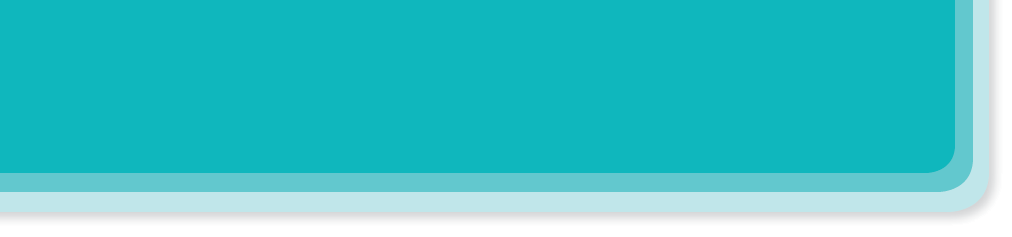 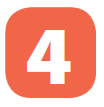 Combine each pair of sentences below to make a first conditional sentence.
1.
The air isn’t fresh. People cough.
If the air isn't fresh, people will cough.
2.
The water is dirty. A lot of fish die.
If the water is dirty, a lot of fish will die.
There is too much noise. People don’t sleep.
4.
We cut down trees in the forest. There are more floods.
3.
If we cut down trees in the forest, there will be more floods.
If there is too much noise, people will not / won't sleep.
There is no water. Plants die.
5.
If there is no water, plants will die.
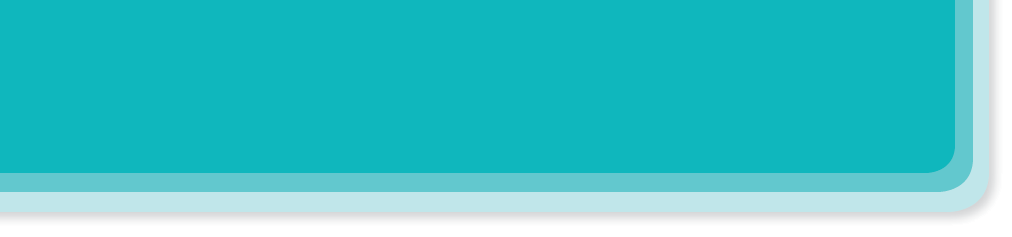 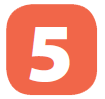 Fun matching
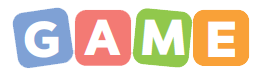 Work in groups, A and B.
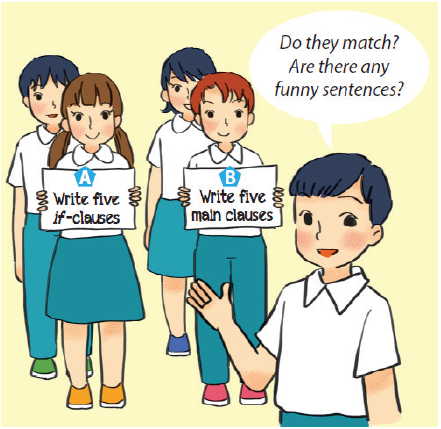 Group A secretly writes five if-clauses on a sheet of paper.
Group B secretly writes five main clauses on another sheet of paper.
Match the if-clauses with the main clauses.
Do they match? Are there any funny sentences?
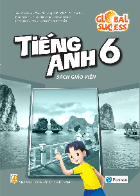 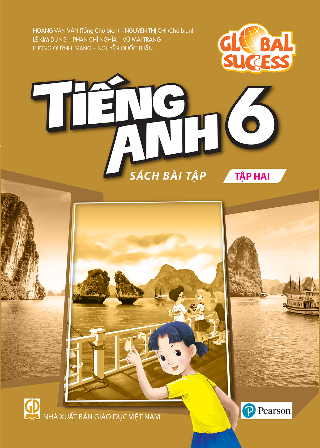 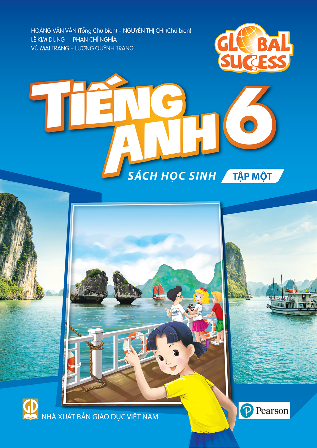 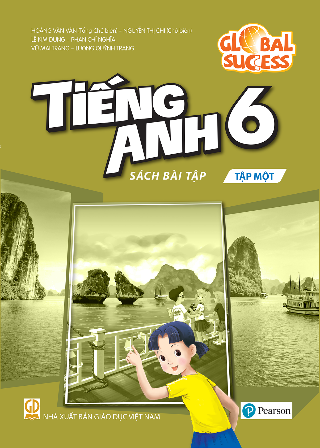 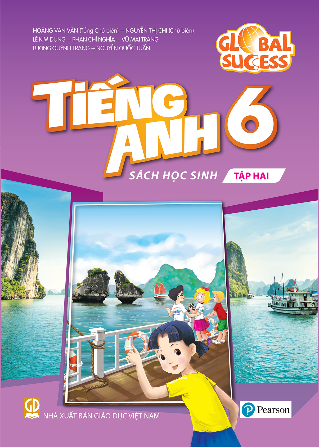